22nd International Conference on Emerging eLearning Technologies and Applications 
ICETA 2024
Senior’s Welfare – 
Gdansk Festival of Light 
Case Study
Dr Anna Grabowska
anka.grabowska@gmail.com
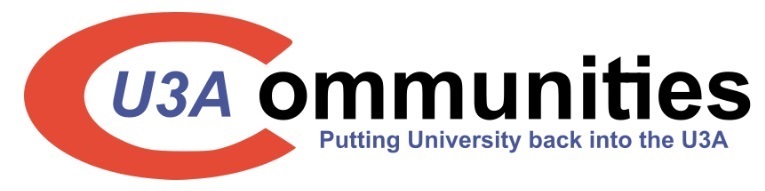 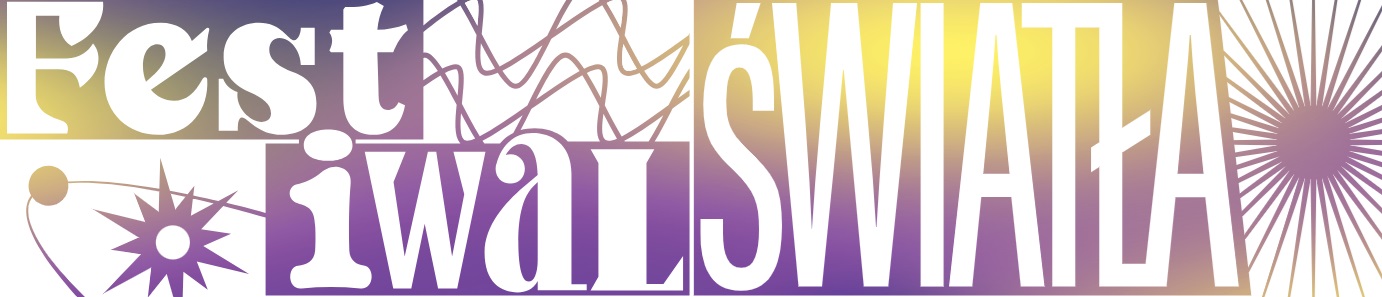 22nd International Conference on Emerging eLearning Technologies and Applications 
ICETA 2024
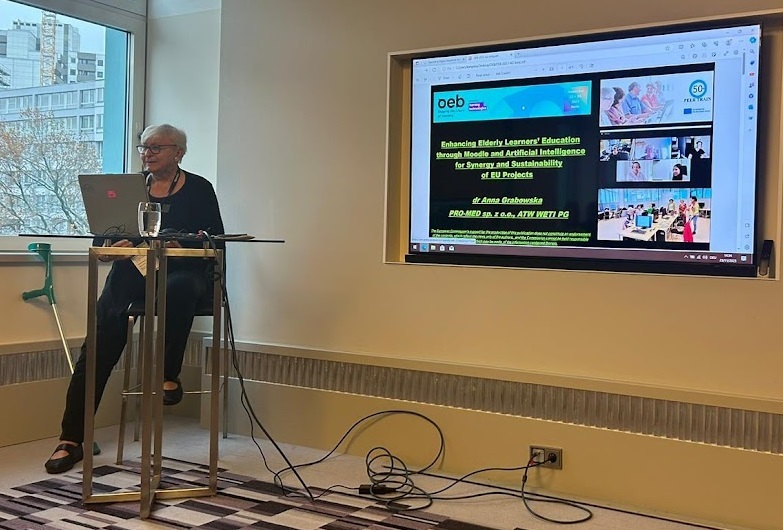 22nd International Conference on Emerging eLearning Technologies and Applications 
ICETA 2024
Intro - let’s use AI
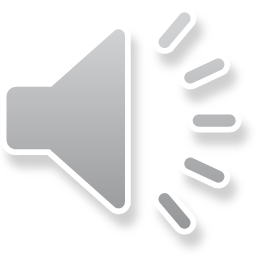 Anna Grabowska jako uczestniczka obu projektów, III edycji konkursu Seniorzy w Akcji z działaniem      „e-senior.eu w akcji” oraz VIII edycji projektu „Uniwersytety Trzeciego Wieku dla społeczności”                         z działaniem „Spacerem, rowerem po kampusie Politechniki Gdańskiej”, jest niejako ambasadorką totalną. Całą swoją animacyjną działalnością promuje aktywność seniorską. 

Jako wieloletnia nauczycielka akademicka Politechniki Gdańskiej i innowatorka społeczna, od dekad promuje e-learning oraz podnoszenie kompetencji cyfrowych wśród grup narażonych na technologiczne wykluczenie, pokazując korzyści technologiczne do zastosowania w różnych wymiarach aktywnego i satysfakcjonującego życia osób dojrzałych. Nie rezygnuje z pracy zawodowej na uczelni, liderując Akademii Trzeciego Wieku.  Uczestniczy również w różnych programach dla innowatorów społecznych, takich jak INNaczej czy U3ACommunities. W realizacjach projektów stawia na współpracę międzypokoleniową. Jako wolontariuszka wraz z ekipą entuzjastów nowych technologii z Hackerspace Trójmiasto współtworzy Festiwal Światła współpracując z centrum naukowo-kulturalnym Hevelianum w Gdańsku. Jeszcze przed eskalacją agresji rosyjskiej na Ukrainie powołała grupę polsko-ukraińską, która integrowała nowo przybyłe do Polski ukraińskie kobiety.

The 1st paragraph was translated with DeepL.com 
and recorded with Text to Speech by ElevenLabs
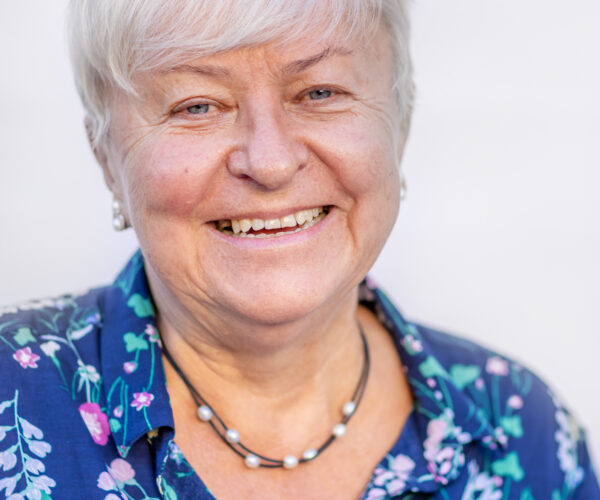 https://seniorzywakcji.pl/ambasadorzy/anna-grabowska/
22nd International Conference on Emerging eLearning Technologies and Applications 
ICETA 2024
2 facts…
Since 2003 Gdansk University of Technology has been using  LMS Moodle (enauczanie.pg.edu.pl).
Since 2008 we have had meetings for elderly in                    a blended mode using Moodle, MoodleCloud, Zoom, Teams (Lifelong Learning for All, Development of Human Resources).
22nd International Conference on Emerging eLearning Technologies and Applications 
ICETA 2024
F2F
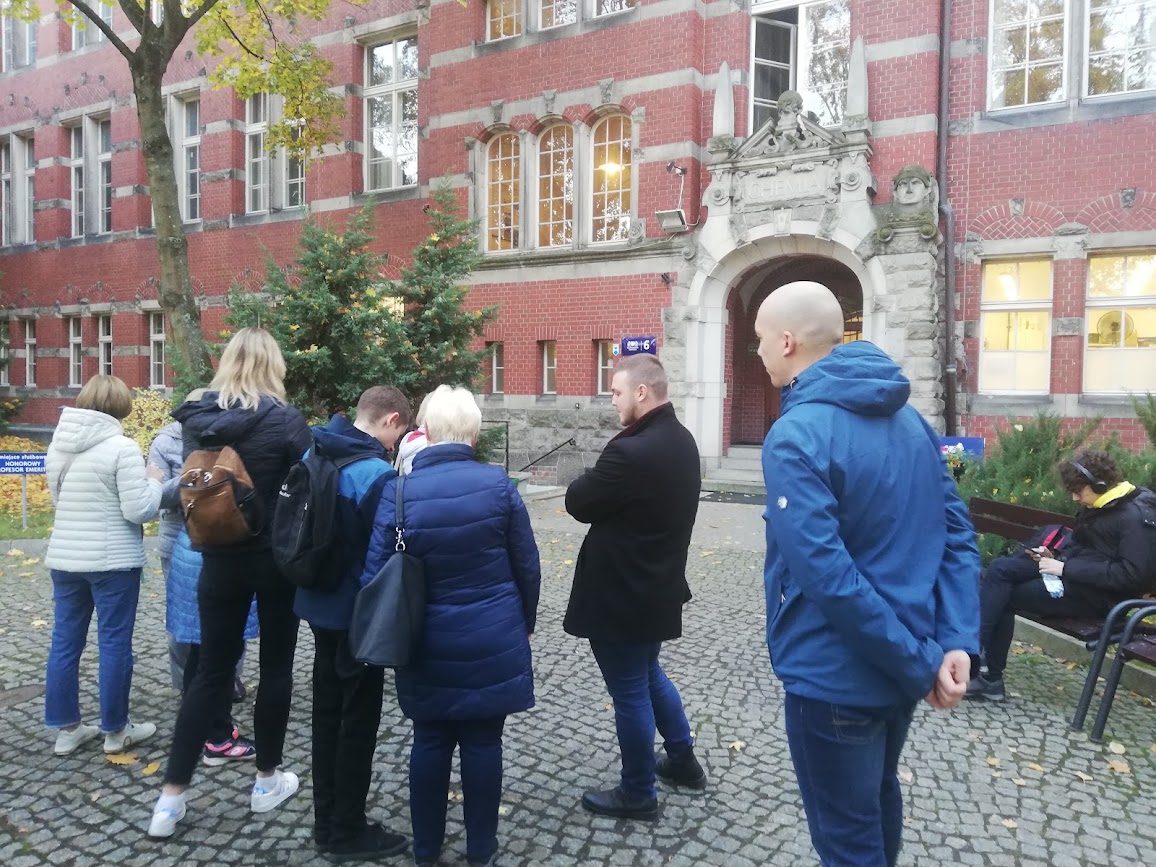 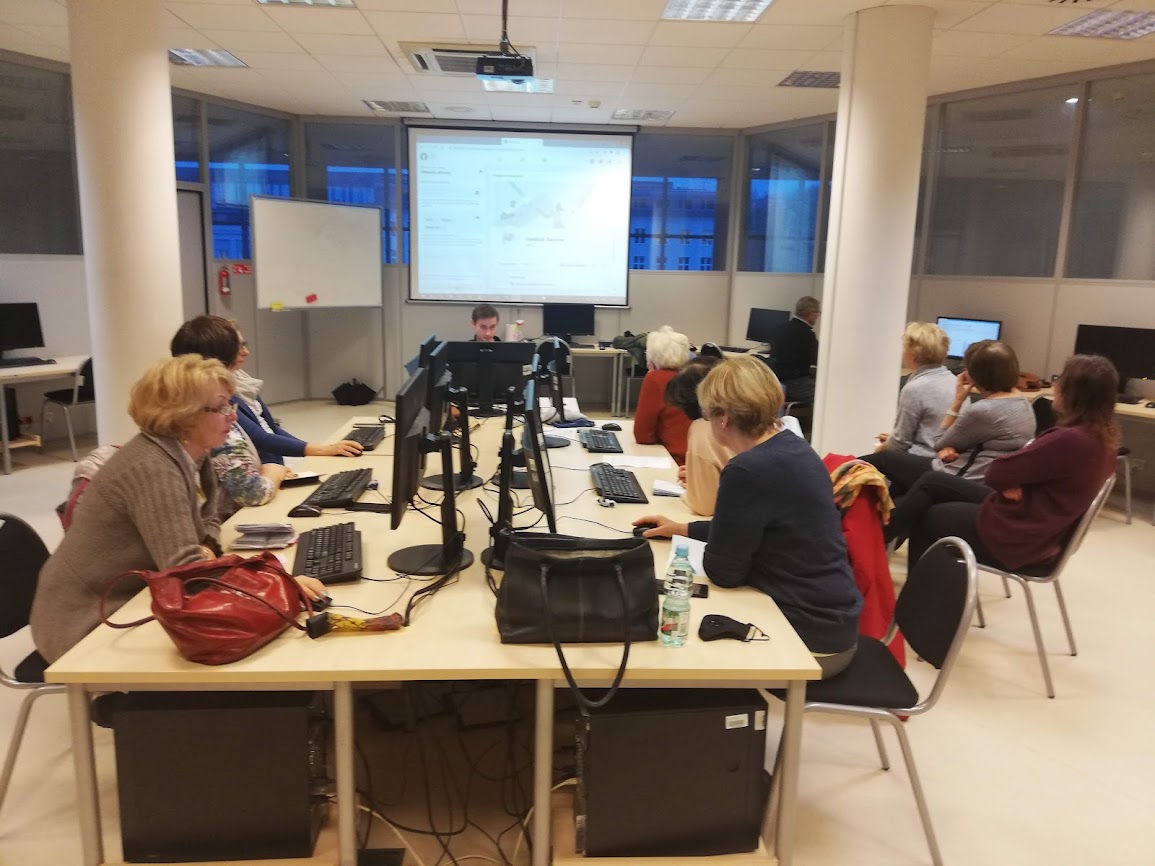 22nd International Conference on Emerging eLearning Technologies and Applications 
ICETA 2024
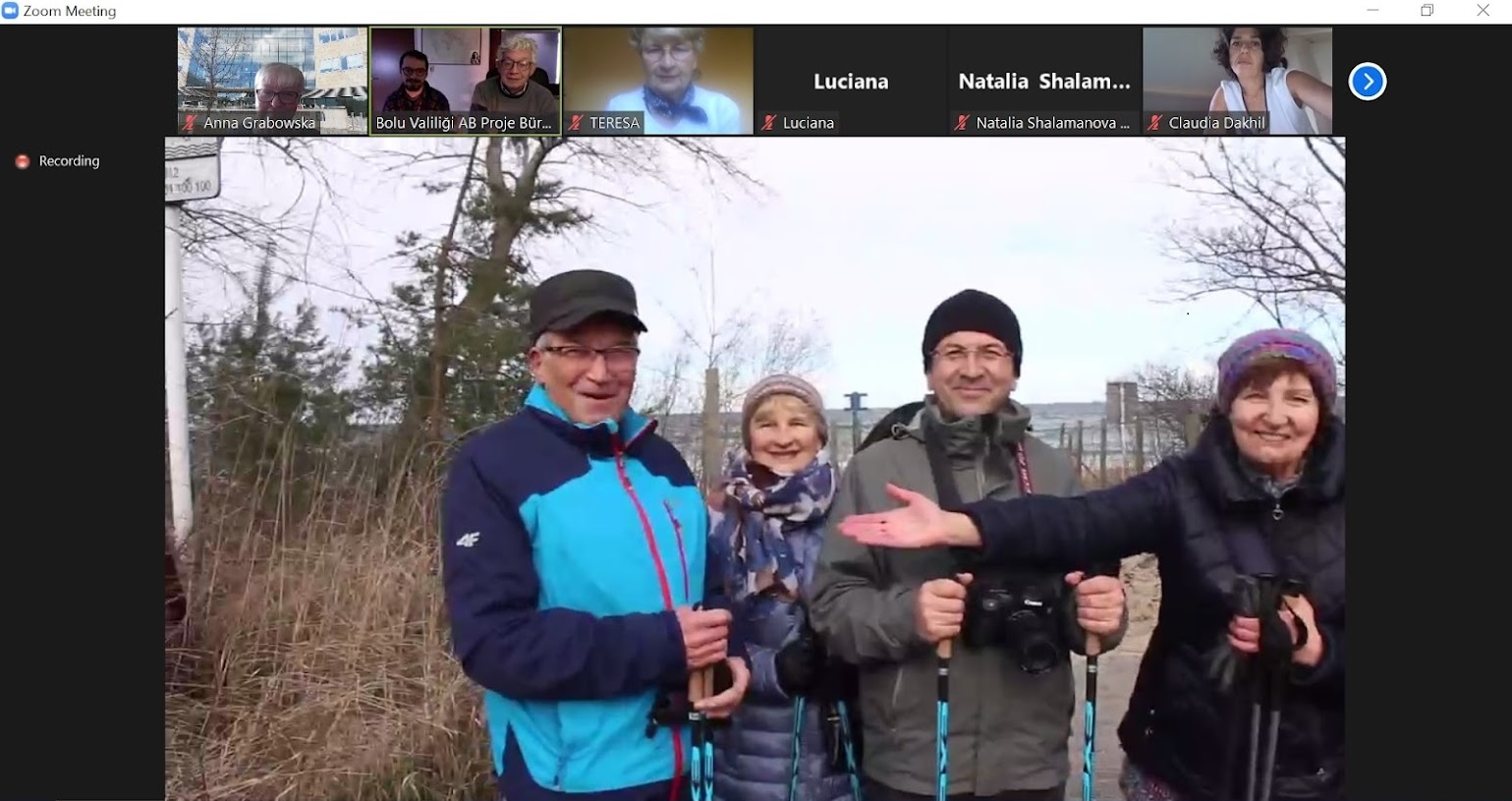 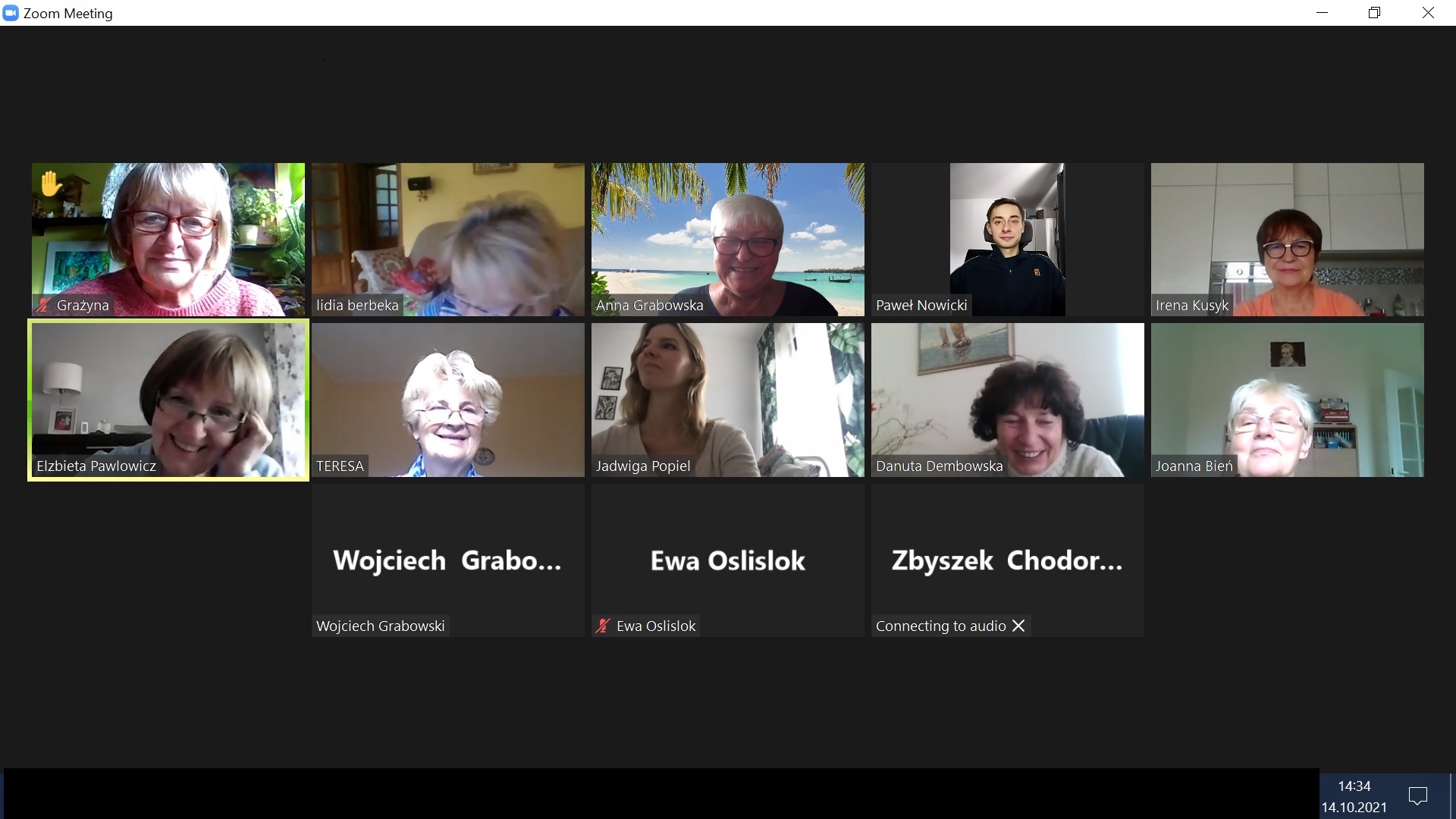 Zoom



FB
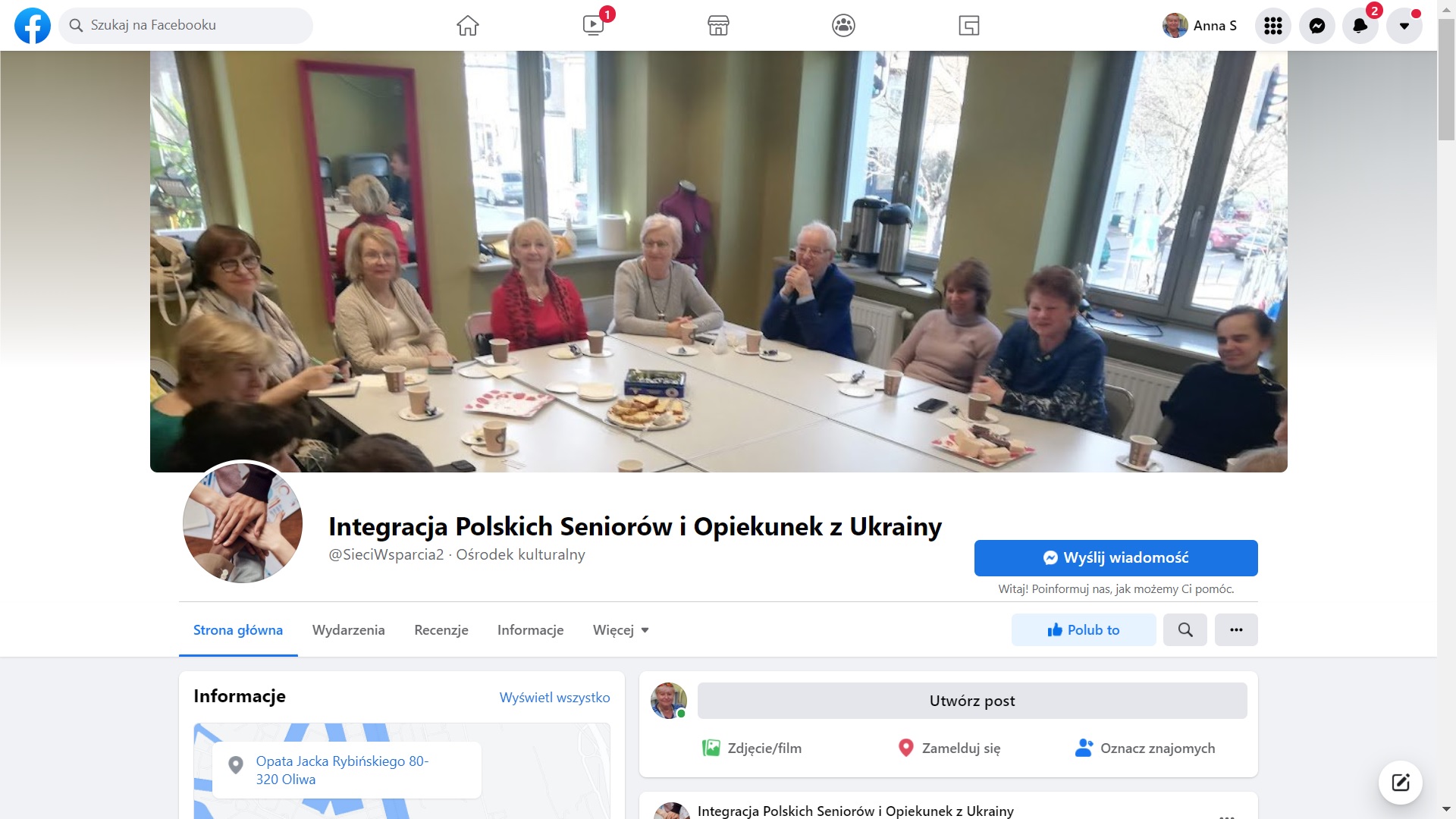 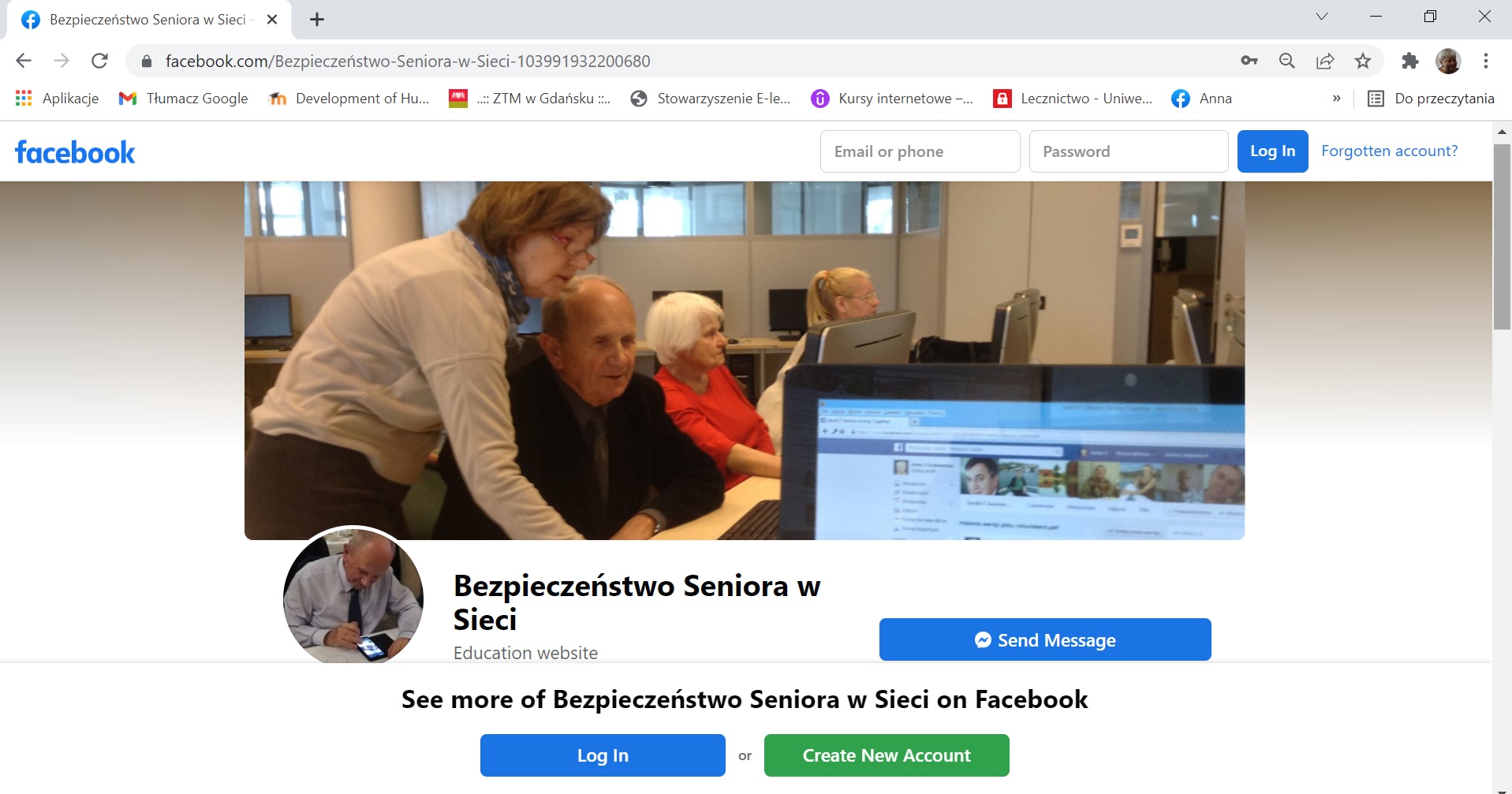 https://www.facebook.com/SieciWsparcia2
22nd International Conference on Emerging eLearning Technologies and Applications 
ICETA 2024
Lifelong Learning for All
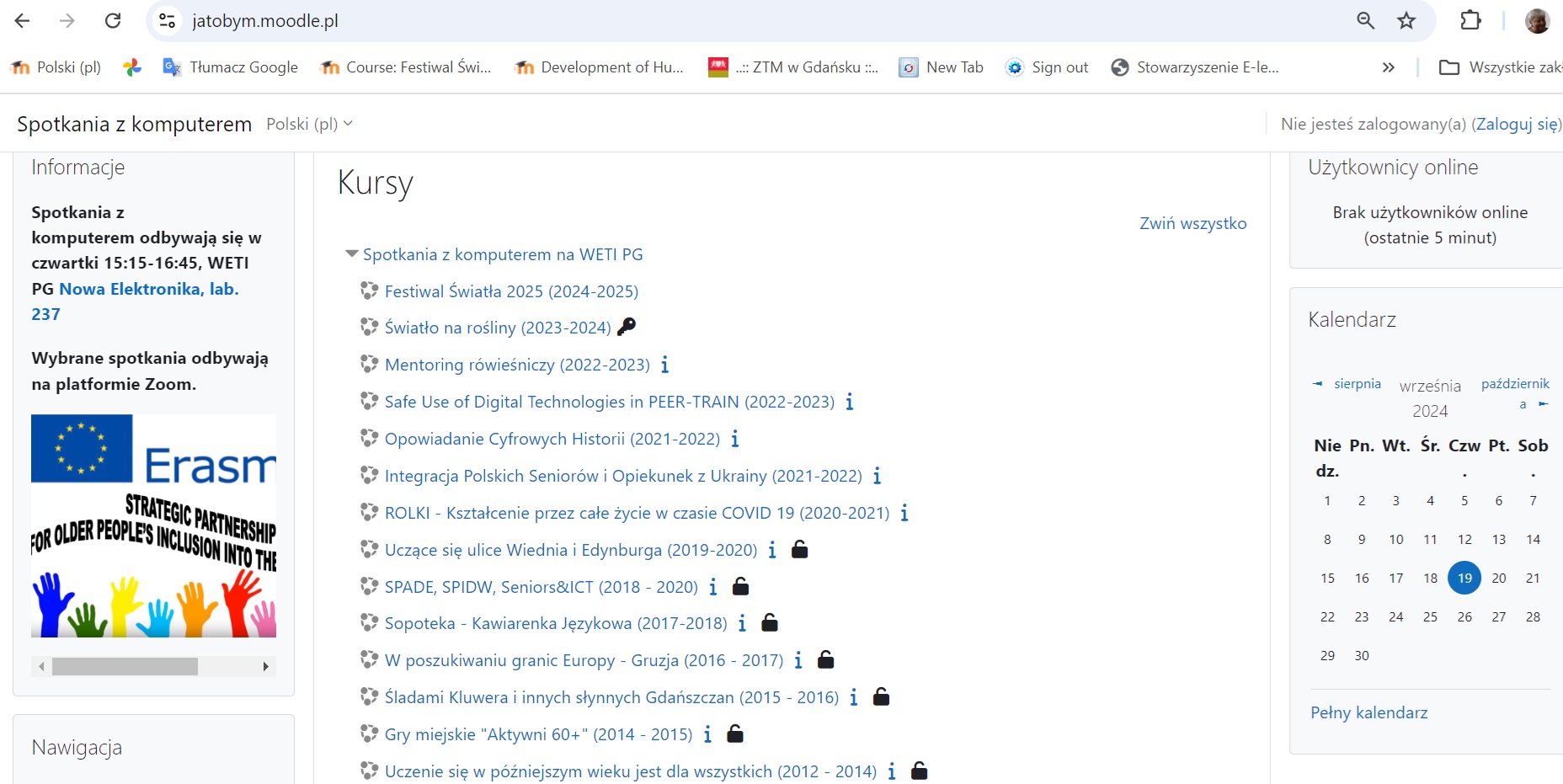 Senior’s Wellbeing (1) https://zpasjami.net/
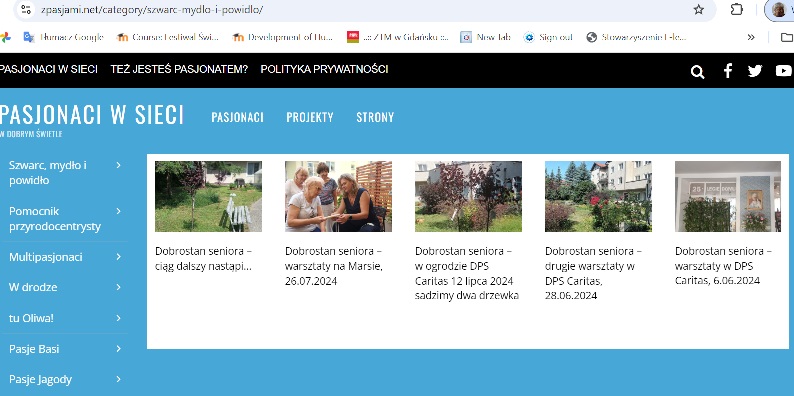 22nd International Conference on Emerging eLearning Technologies and Applications 
ICETA 2024
Senior’s Wellbeing (2) https://dehure.moodlecloud.com/
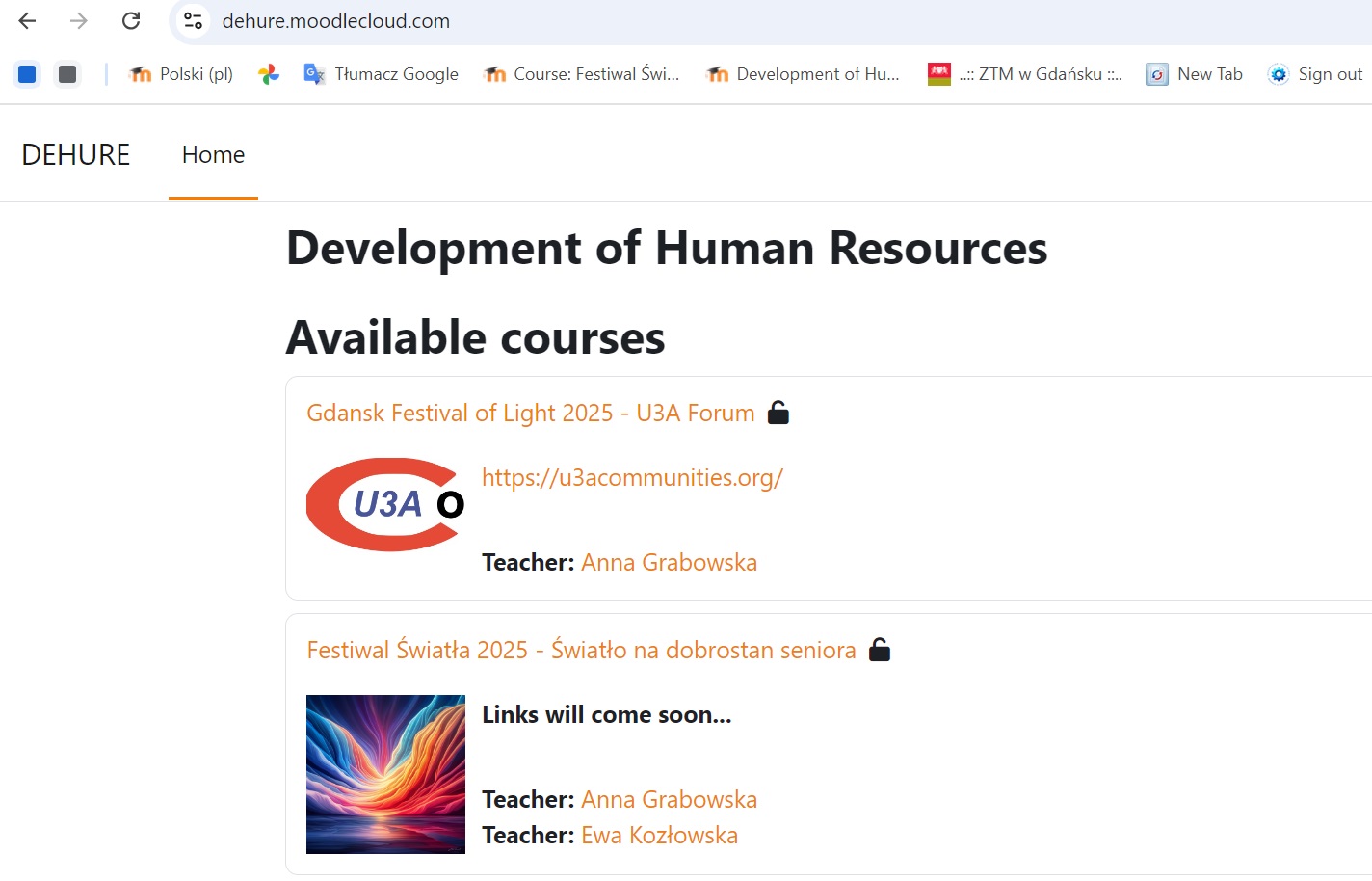 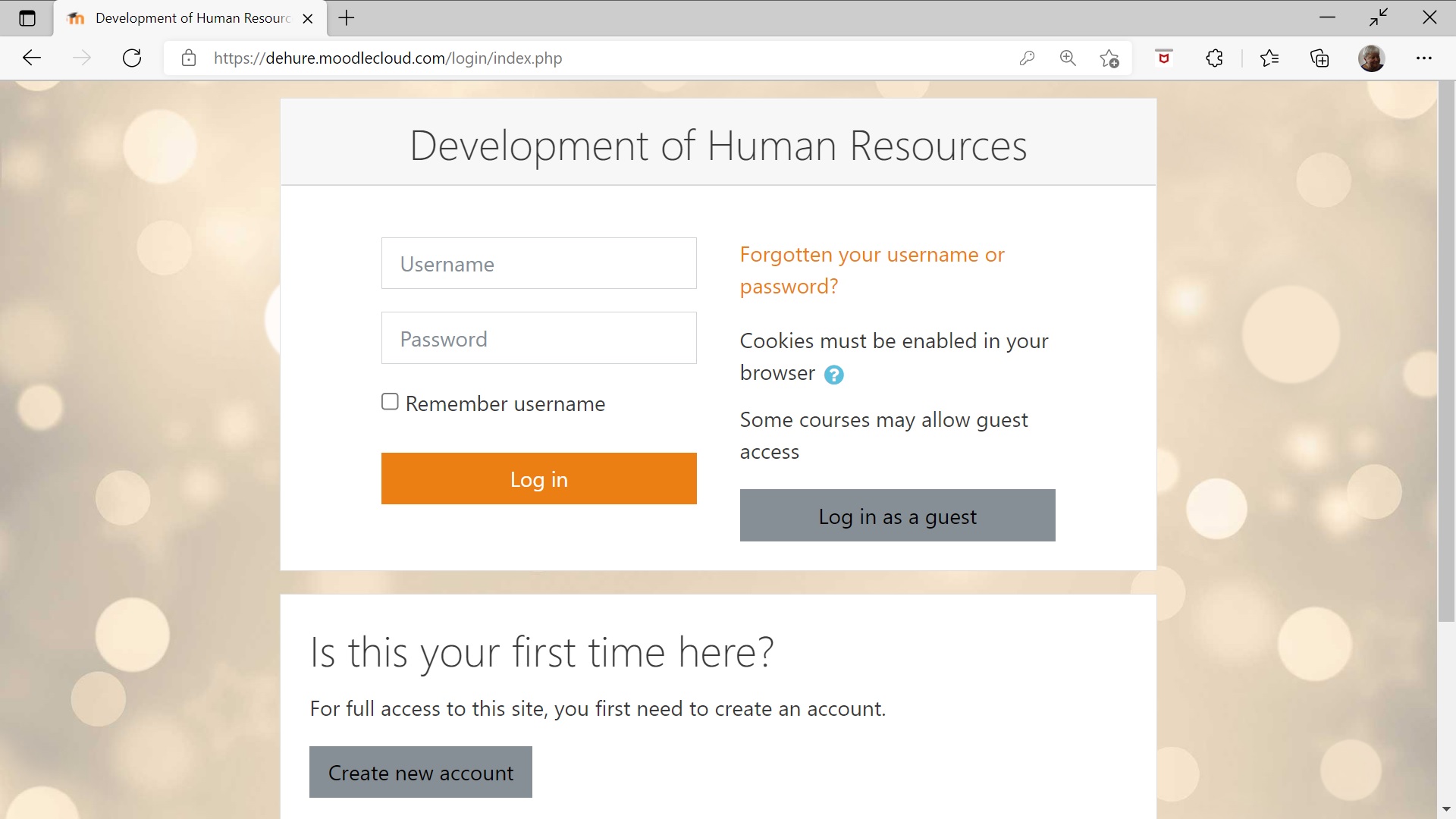 22nd International Conference on Emerging eLearning Technologies and Applications 
ICETA 2024
Senior’s Wellbeing (3)https://u3acommunities.org/wellbeing/
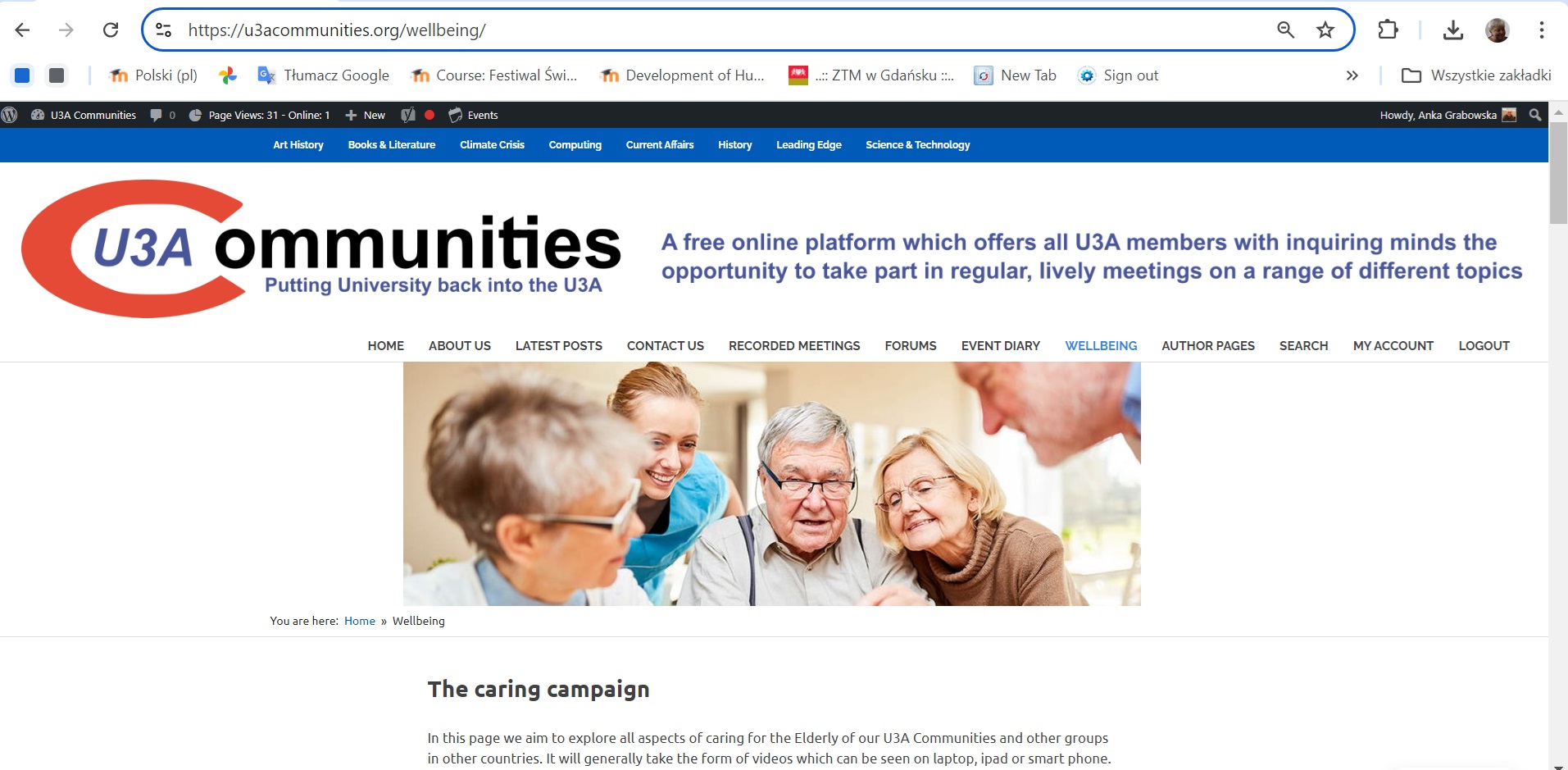 22nd International Conference on Emerging eLearning Technologies and Applications 
ICETA 2024
Senior’s Wellbeing (4)https://u3acommunities.org/wellbeing/
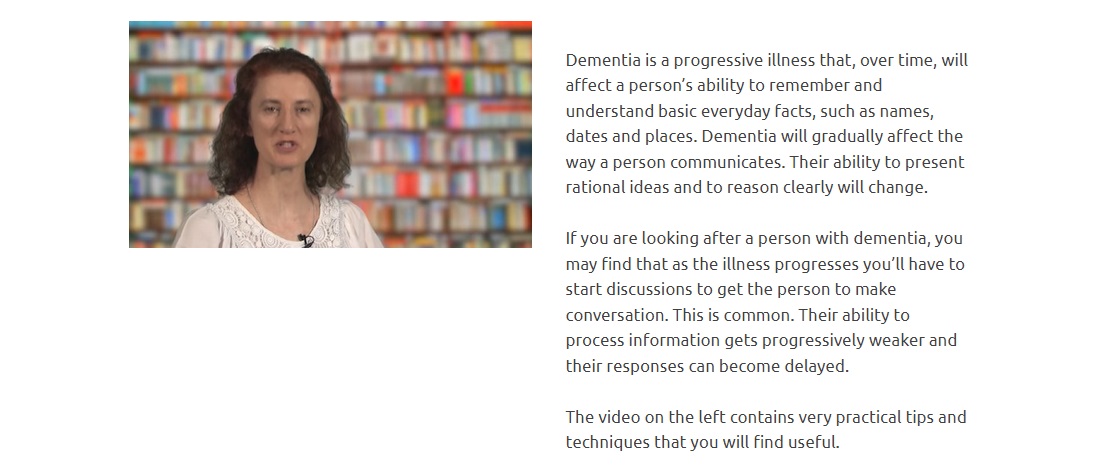 https://youtu.be/jhSFA_ib48U?si=H2GA9vDjBOADUKK-
22nd International Conference on Emerging eLearning Technologies and Applications 
ICETA 2024
Senior’s Wellbeing (5)My dream…
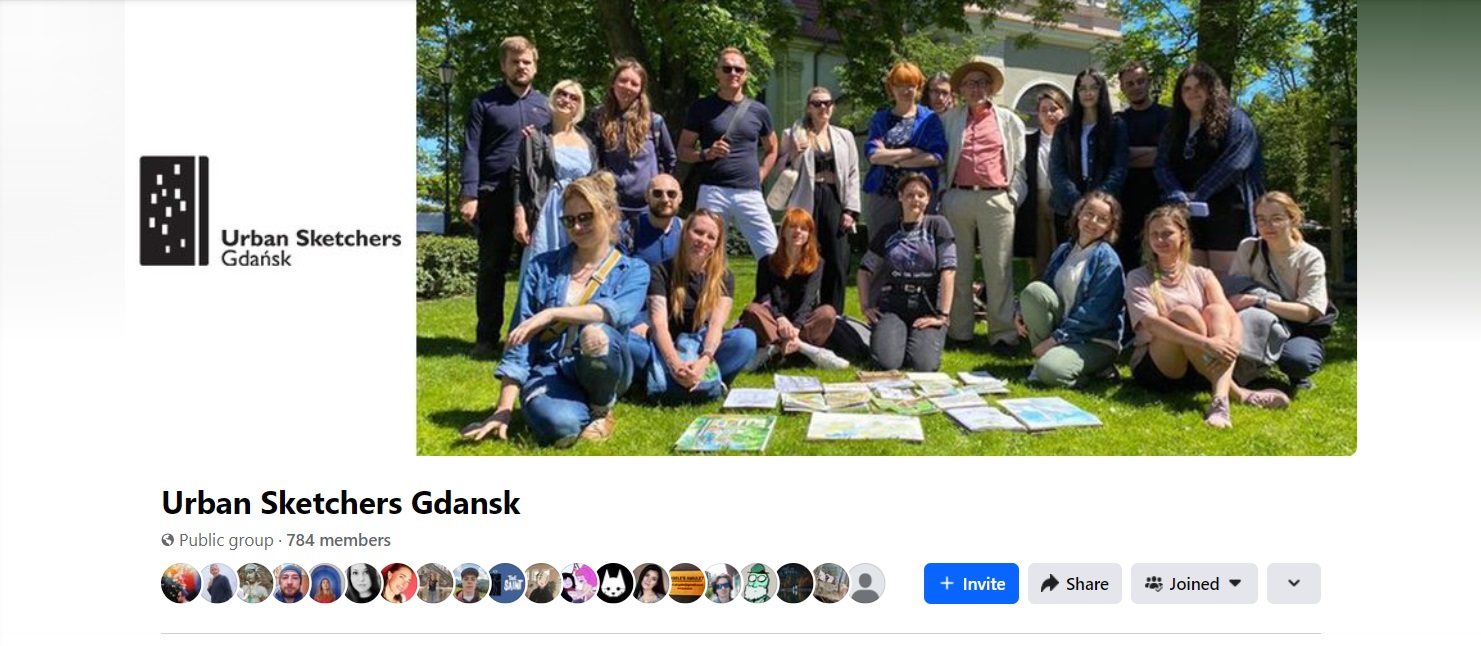 22nd International Conference on Emerging eLearning Technologies and Applications 
ICETA 2024
https://festiwalswiatla.hs3.pl/
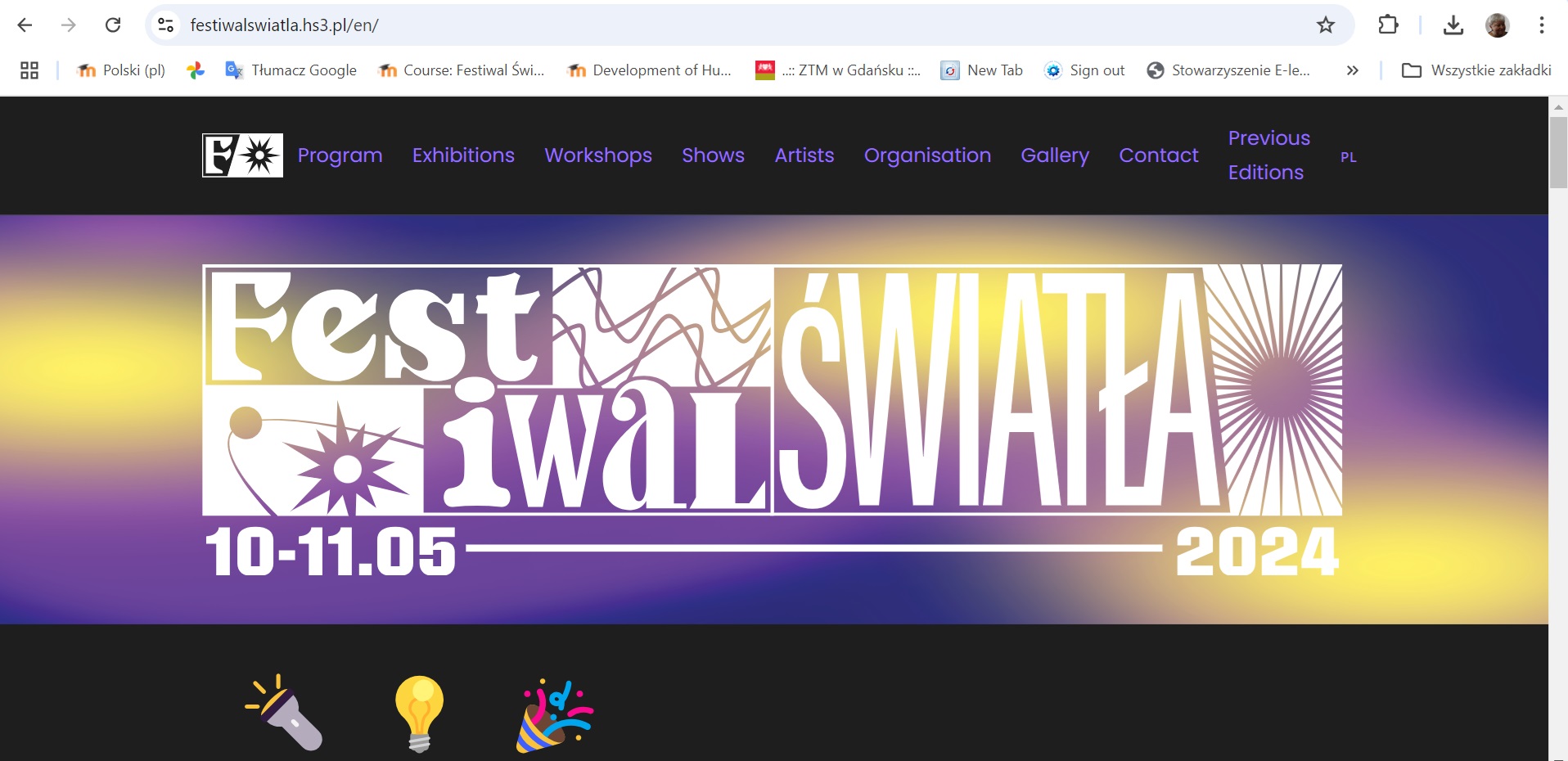 22nd International Conference on Emerging eLearning Technologies and Applications 
ICETA 2024
Seniors’ Wellbeing (6) Help from Discord Group
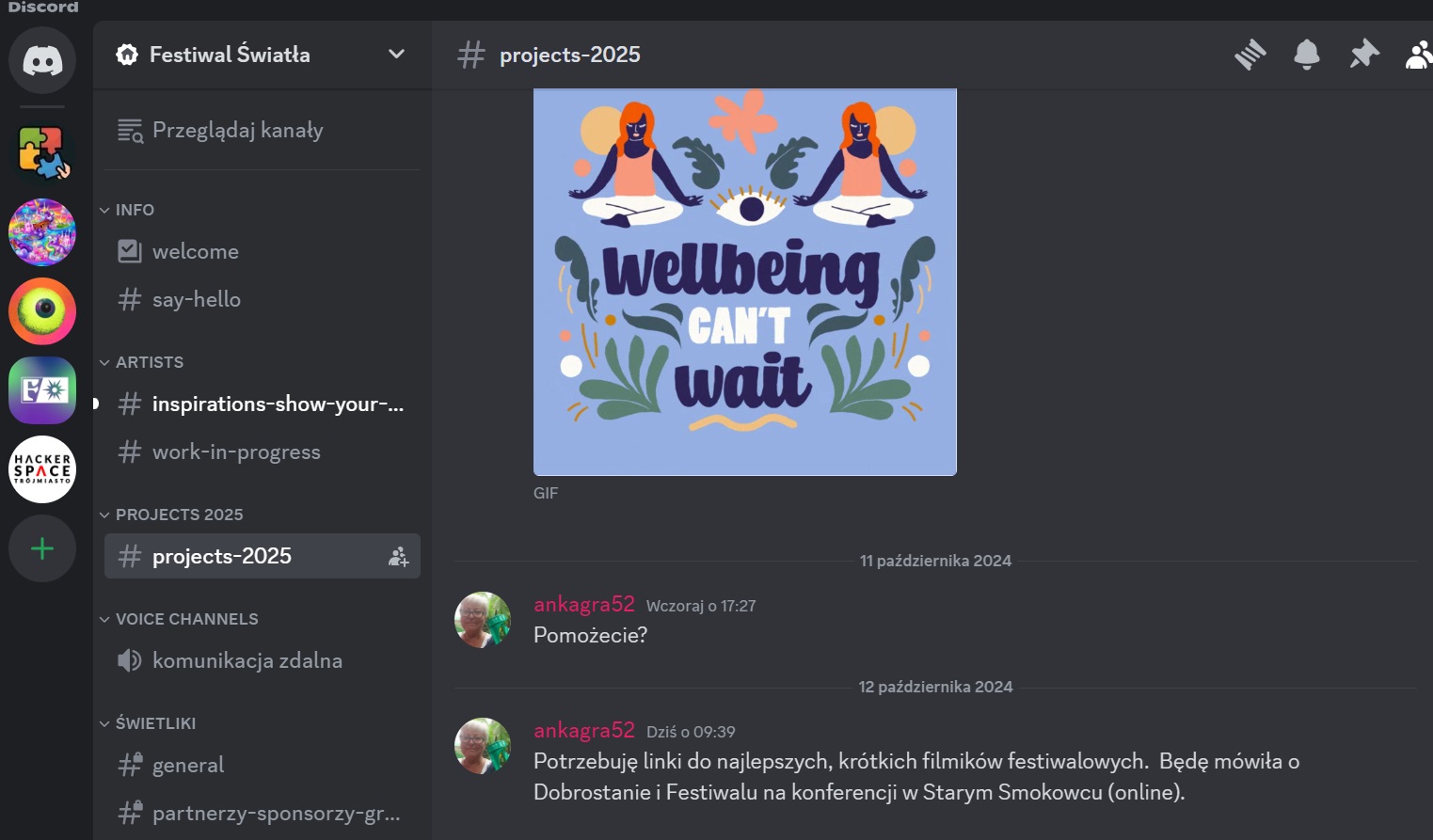 22nd International Conference on Emerging eLearning Technologies and Applications 
ICETA 2024
Collected Links
https://youtu.be/pfzXSmqRrl0?si=mX1--6tdC-piVjyV
https://youtu.be/NFzT1jn1yRQ?si=2Wa2ibIJQMt5eLc2
https://youtu.be/A9hJlgzb5AA?si=yRE5R5rfON1BveWl
https://youtu.be/fOWIou0Ymp8?si=Q1TOxP_gfYTD6vgh
22nd International Conference on Emerging eLearning Technologies and Applications 
ICETA 2024
References
https://enauczanie.pg.edu.pl/moodle/?redirect=0
https://seniorzywakcji.pl/ambasadorzy/anna-grabowska/
Lifelong Learning for All
Development of Human Resources 
U3A Communities 
Gdansk Festival of Light
22nd International Conference on Emerging eLearning Technologies and Applications 
ICETA 2024
Thank you for your attention
anka.grabowska@gmail.com